Елементи одягу героїв в поемі Котляревського“Енеїда”
Еней
Ще один приклад одягу головного герою
Юнона та Зевс
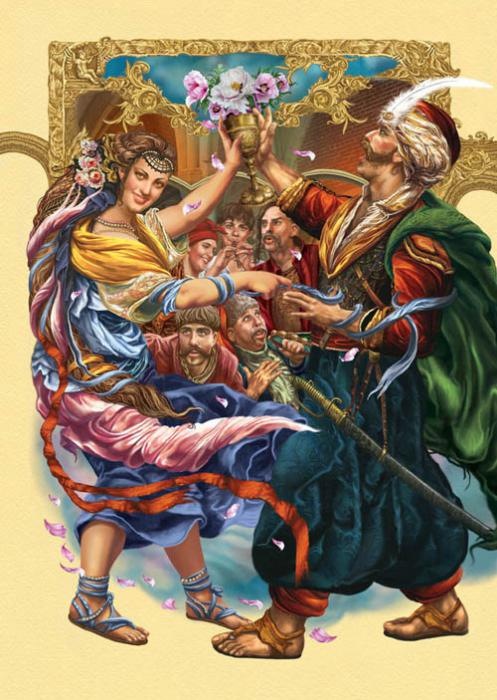 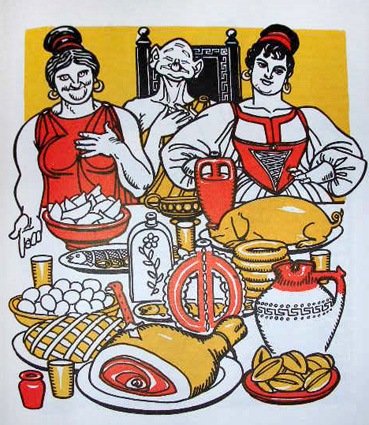 Мати Енея - Венера
Різноманіття образів троянців
Герої одягнуті у козацький одяг
Образи героїв у пеклі
Вулкан і венера
КІНЕЦЬ